（2）
第三节 化学方程式的书写与应用
回忆复习
1、定义：               化学反应各物质的质量总和                       反应后生成的各物质质量总和
参加
等于
质量守恒定律
种类
①反应前后原子       不变

②反应前后原子       不变
③反应前后原子的       不变
2、守恒的原因
数目
质量
① 铁在氧气中燃烧生成四氧化三铁
② 铁  +  氧气              四氧化三铁
点燃
点燃
③ 3Fe   +    2O2    =====  Fe 3O 4
③ 3Fe   +    2O2    =====  Fe 3O 4
点燃
Fe   +    O2                    Fe 3O 4
一、化学变化的表示方法
你能用几种方法表示铁在氧气中的燃烧反应？你认为哪种方式能简便地记忆和描述这一反应？
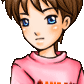 像③式那样用化学式来表达化学反应的式子叫化学方程式
点燃
点燃
氢气燃烧:     2H2  +    O2   === 2H 2O
木炭燃烧:      C    +    O2   === C O2
通电
电解水:         2H 2O===2H2↑  +    O2↑
二氧化碳通入澄清石灰水:    
 Ca(OH) 2  +   CO2   ===CaCO3↓+H2O
点燃
氢气燃烧:     H2  +    O2   === H 2O2
点燃
铁丝燃烧：  Fe   +    O2   ====  Fe 3O 4
慧眼找茬
书写方程式遵循的原则:
（1）以客观事实为依据（2）符合质量守恒定律
点燃
氢气燃烧:     2H2  +    O2   === 2H 2O
点燃
木炭燃烧:      C    +    O2   === C O2
通电
通电
电解水:         2H 2O===2H2↑  +    O2↑
电解水:         2H 2O===H2  +    O2
二氧化碳通入澄清石灰水:    
 Ca(OH) 2  +   CO2   ===CaCO3↓+H2O
点燃
氢气燃烧:   2H2 ↑ +    O2 ↑ === 2H 2O
考考你眼力
木炭燃烧:      C    +    O2   === C O2
二氧化碳通入澄清石灰水:    
 Ca(OH) 2  +   CO2   ===CaCO3+H2O
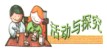 阅读课本P104-105页，学习正确书写化学方程式的过程。
看看谁完成了课本的化学方程式的书写？请到黑板上来书写。
书写化学方程式的步骤
1、写：写出反应物和生成物的化学式，并用短线区分反应物和生成物
2、配：在反应物和生成物的化学式前面配上适当的化学计量数
加热（常用“△”表示）
光照
注条件
通电
催化剂（可写化学式）
3、注
点燃
注↑或↓
无气体参加，有气体生成的注“↑”
无固体参加，有固体生成的注“↓”
下列化学方程式在书写上存在什么问题？
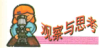 课本P105-106
4条方程式有什么错误？
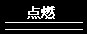 ①  P2+O5                        P2O5
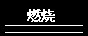 ② 2Mg+O2                             2MgO
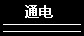 ③  2H2O               2H2↑+O2
④  NaOH +CuSO4=== Na 2SO4 + Cu(OH)2
写出下列反应的方程式
1、加热氯酸钾和二氧化锰的混合物
2、加热高锰酸钾制备氧气
3、木炭在氧气中不完全燃烧
4、木炭的完全燃烧
5、二氧化碳使澄清石灰水变浑浊
6、氢气燃烧
7、红磷燃烧
8、铁丝在纯氧中燃烧
9、加热铜绿
配平化学方程式的关键要找准从哪里下手，配平的方法很多，不同的化学方程式，需要不同的方法来配平。
(1) 观察法
如：配平下列化学方程式：
①   KMnO4==== K2MnO4 + O2 ↑+MnO2
加热
2
(2)最小公倍数法，也是配平化学方程式很好
的方法
4
Al +   O2 ＝  Al2O3
3
2
点燃
4      5           2
P +   O2 ＝   P2O5
加热
2                2            3
KClO3 ＝  KCl +   O2
(3)奇数变偶法： 
a.找出方程是里左右两端出现次数较多的元素。
b.该元素的原子在各端的总数是否一奇一偶，选定这一元素作为配平的起点（乘以2、4或8）。
c.由已知推出的化学计量数，决定其它化学式的计量数，最后配单质。
d.最后如果各计量数可以约分，则约成最简形式。
点燃
2
CO+ O2——    CO2
2
2                        2
NO+ O2——    NO2
2
SO2+ O2——    SO3
2
有机物的燃烧
1、定有机物的计量数为1
2、按照C、H、O的顺序配平
3、若出现分数，左右同时乘以分母的倍数
化学方程式的三种读法
化学方程式能客观地反映出化学反应中“质”和“量”的变化及关系。所以化学方程式的读法不同于数学方程式。化学方程式中的“+”号应读成“和”，不能读成“加”；反应物和生成物中间的“=”号，应读成“生成”，不能读成“等于”。
每个方程式都有三种读法。
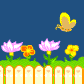 化学方程式表示的意义：
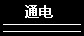 2H2O                 2H2↑+O2↑
分子个数比：
2             ：         2      ：1
36            ：         4      ：32
质量比：
1.表示反应事实：如水通电分解生成氢气和氧气。（读物质）
2.表示各物质的微粒个数比：
如在通电条件下，每2个水分子分解生成2个氢分子和1个氧分子。
3.表示各物质的质量比：
如每36份质量的水分解生成4份质量的氢气和32份质量的氧气。
化学方程式表示的意义：
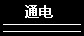 2H2O                 2H2↑+O2↑
分子个数比：
2             ：         2      ：1
36            ：         4      ：32
质量比：
1.表示反应事实：如水通电分解生成氢气和氧气。（读物质）
2.表示各物质的微粒个数比：
如在通电条件下，每2个水分子分解生成2个氢分子和1个氧分子。
3.表示各物质的质量比：
如每36份质量的水分解生成4份质量的氢气和32份质量的氧气。
小结
1、什么叫化学方程式？
2、书写化学方程式要遵循的原则是
3、配平化学方程式的方法